Чубасова Анна ВладимировнаИдентификатор 285-020-283
Плавание в школе
От спортивного к прикладному
Автор проекта: учитель физической культуры школы 471
Выборгского района Санкт-Петербурга 
Чубасова Анна Владимировна
Способствовать формированию стойкого положительного отношения к плаванию, умения оказания первой помощи пострадавшему на воде
Цель проекта
Познакомить со спортивными и прикладными видами плавания.  
Провести анализ образовательного пространства Выборгского района в области изучения и применения спортивных и прикладных видов плавания на уроках физической культуры (плавание).  
Познакомить с техникой безопасности на воде. 
Способствовать овладению умений оказывать первую помощь пострадавшему на воде .  
Оценить риски выбора прикладных видов плавания как области профессиональной деятельности на современном этапе развития плавания и системы образования.
Задачи проекта
Актуальность
На глобальном уровне спасение человека является одним из главных мероприятий для сохранения всего человечества. Для качественного оказания первой помощи часто требуется особая подготовка. Современное школьное образование обладает большими возможностями для развития умений у учащихся правильно оказывать первую доврачебную помощь Особую ценность при  этом имеют такие предметы как ОБЖ, Физическая культура и Биология, в содержание которых включены соответствующие знания и умения.
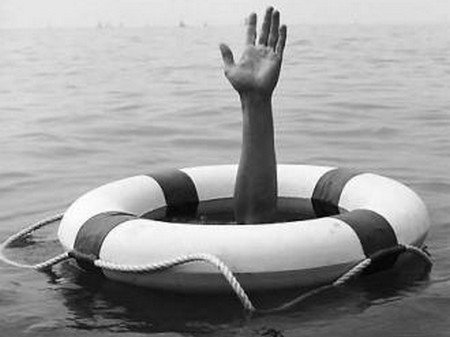 Разработка проектного задания
1 этап
Определение источников информации (учебники, литература по теме, Интернет-ресурсы,  образовательные программы для школьников в школах района)
Формирование групп для выполнения заданий.
Определение источников информации
Могилевская С. Восемь голубых дорожек//Астрель - 2004
Булгакова Н.Ж. Познакомьтесь - плавание//Астрель - 2002
Викулов А.Д. Плавание//Владос-Пресс - 2004
Семенов Ю.А. Обучение прикладному плаванию//Высшая школа - 1990
http://flot.com/publications/books/shelf/avraamovh
Http://flot.com/publications/books/shelf/avraamov/
Формирование групп для выполнения заданий
Изучение материалов о спортивных и прикладных видах плавания
Изучение возможностей образовательного пространства района, участие в видео-конференции
Изучение материалов о технике безопасности на воде
Изучение  материалов по оказанию первой доврачебной помощи пострадавшему на воде
Планирование работы
2 этап
Руководитель организует обсуждение темы проекта, в результате которого определяется:

 план работы; 

ответственные за каждый этап;
 
 сроки выполнения.
Реализация 
проекта
3 этап
Обучающиеся в соответствии с планом работы осуществляют самостоятельную конструктивную деятельность. Руководитель оказывает стимулирующую поддержку, консультирует деятельность обучающихся и групп.
Анализ результатов и оформление проекта.
Общественная презентация проекта
4 этап
Презентация может быть проведена в следующих вариантах:
защита представляется на уроке;
выступление докладчиков на обобщающем уроке-конференции
Индивидуальная карта рейтинговой оценки проекта учащегося